Air Hockey

Group 3
Rasmus Halsas
Tatu Huttunen
Poorang Vosough
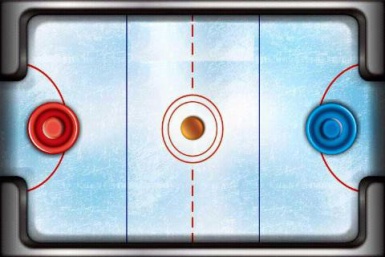 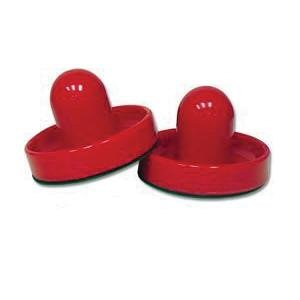 Idea + Motivation
AirHockey
Bubble Explosion
Rally

To develop a game which can be published in the market.


To learn
XNA/Monogame
Game development
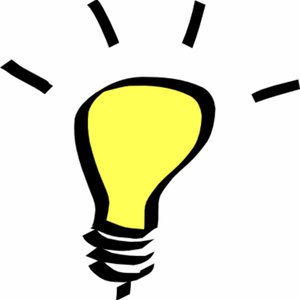 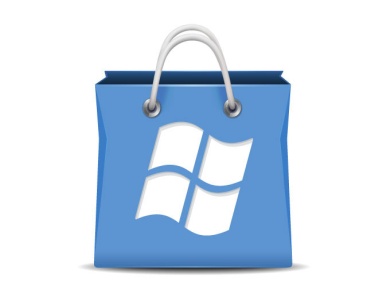 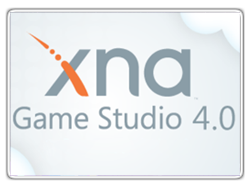 Technologies
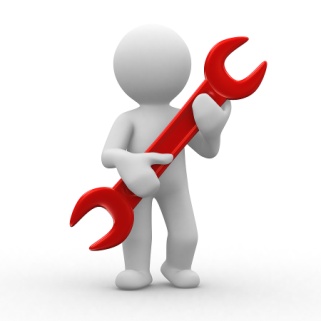 C#
XNA/Monogame
Visual Studio 2012
Windows 8
Game features
Main Menu
Settings
Time (5,10,15 mins)
Goals (4,8,10 goals)
Game environmnt (Hockey, Soccer)
Game
Game over
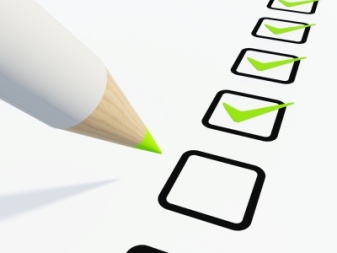 Game engine and physics
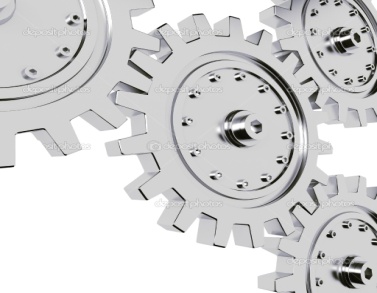 The engine developed based on Pong Clone 
     example.
No additional libraries were used in the game 
     engine.
We implemented all physics for the game engine.
In the future
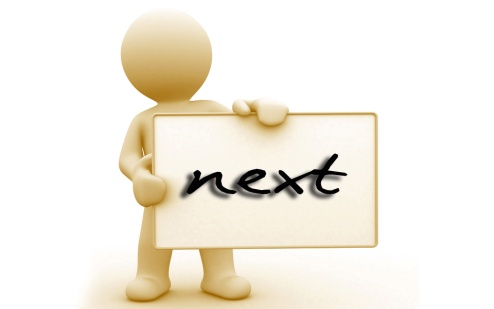 Prepare the game for publishing.
More testing for bugs.
Add more features and effects.
More environments
Environment affects the game engine.
Providing 4-player mode.
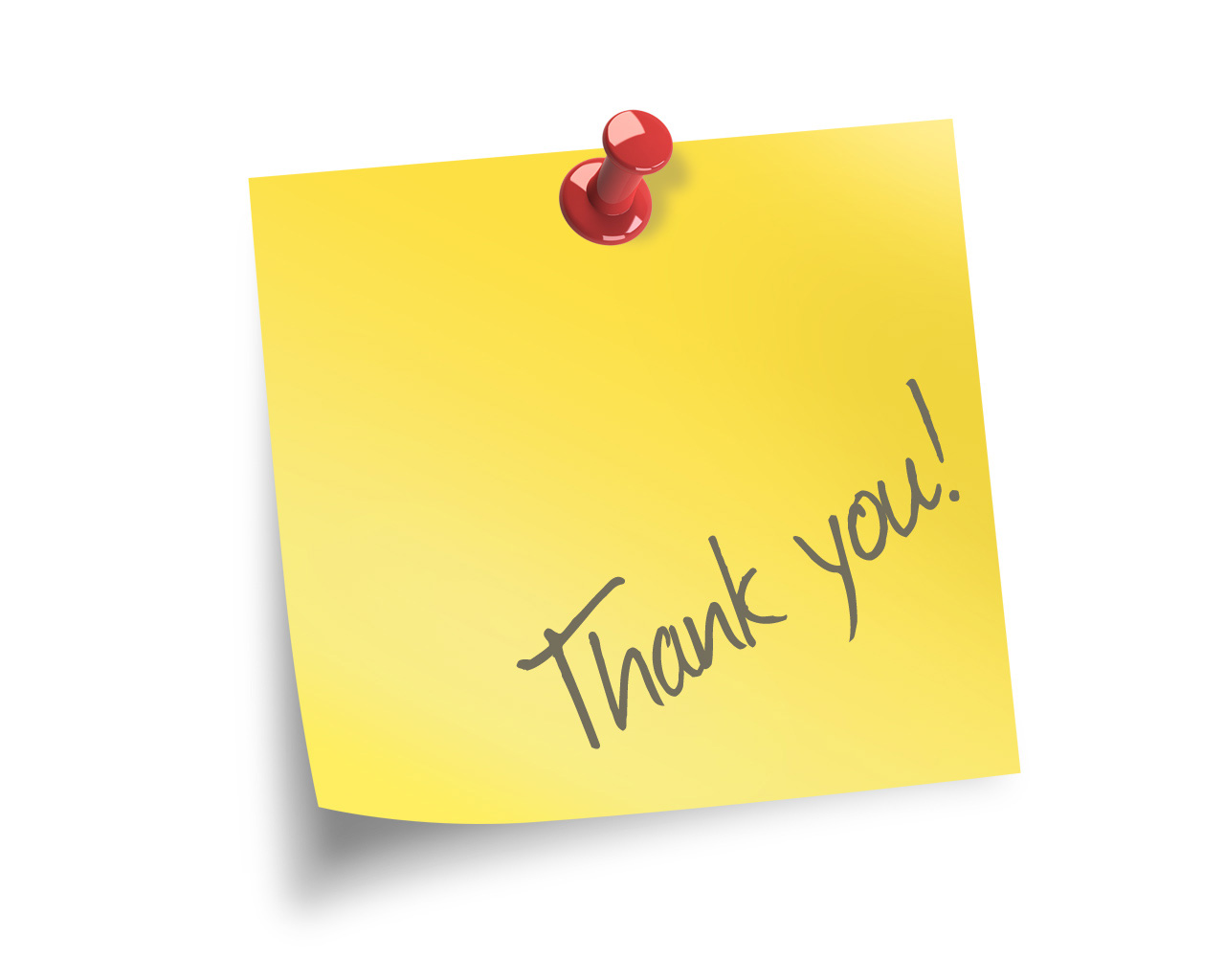